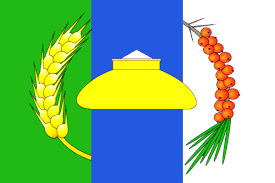 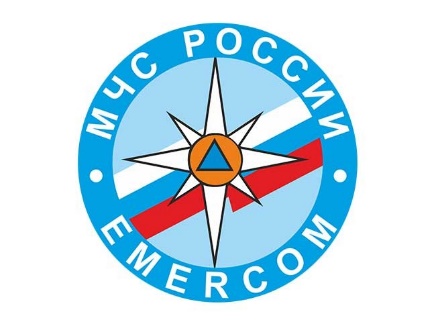 НОВОСИБИРСКИЙ РАЙОН
СЛУЖБЫ РСЧС НОВОСИБИРСКОГО РАЙОНА НОВОСИБИРСКОЙ ОБЛАСТИ
РСЧС - единая государственная система предупреждения и ликвидации чрезвычайных ситуаций по защите населения и территорий от чрезвычайных ситуаций природного и техногенного характера
ОСНОВНЫЕ ЦЕЛИ СЛУЖБ РСЧС
 Решение вопросов взаимодействия органов управления, сил и средств муниципального звена РСЧС при реагировании на риски возникновения ЧС.
Реализация в повседневной деятельности прогнозирования и предупреждения происшествий и ЧС.
Оптимизация работы ЕДДС с целью повышения гарантированного реагирования на ЧС (происшествия).
Определение персональной ответственности руководителей органов управления, в полномочия которых входят вопросы предупреждения и ликвидации ЧС.

Ознакомиться с основными принципами организации деятельности Служб РСЧС можно на официальном сайте Главного управления МЧС России по Новосибирской области: www.54.mchs.gov.ru
ОПРЕДЕЛЕНИЕ ФАКТОРОВ РИСКА
1. Риски техногенного характера (риски возникновения ЧС на системах электроснабжения, системах водоснабжения, системах водоотведения (канализация), системах теплоснабжения, системах газоснабжения, возникновения  гидродинамических аварий (прорыв плотин, дамб, гидрологических сооружений), аварий на газо-нефтепроводах, обрушения зданий, сооружений, пород, возникновения техногенных пожаров.
2. Риски природного характера (риски возникновения природных пожаров (лесных, торфяных, ландшафтных), землетрясений, подтоплений).
3. Биолого-социальные ЧС (риски возникновения инфекционной заболеваемости людей, возникновения эпидемий с/х животных)
Социальные риски ЧС (риски на водных объектах - местах купания и отдыха граждан).
4. Другие факторы, способствующие возникновению ЧС.
Ознакомиться с постановлением администрации Новосибирского района от 13.12.2018 г. № 2239-па «О функционировании районного звена территориальной подсистемы Новосибирской области единой государственной системы предупреждения и ликвидации чрезвычайных ситуаций» можно на официальном сайте администрации Новосибирского района в сети «Интернет»: www.nsr.nso.ru.
ЕДИНАЯ ДЕЖУРНО-ДИСПЕТЧЕРСКАЯ СЛУЖБА (ЕДДС)
Единая дежурно-диспетчерская служба (ЕДДС) муниципального образования «Новосибирский  район» – орган повседневного управления районной подсистемы единой государственной системы предупреждения и ликвидации чрезвычайных ситуаций, предназначенный для координации действий дежурных и дежурно-диспетчерских служб района (далее ДДС), в первую очередь, имеющих силы и средства постоянной готовности к реагированию на возникающие чрезвычайные (ЧС) и аварийные (АС) ситуации: экстренного вызова «01», «02», «03» и «04», топливно-энергетического и жилищно-коммунального хозяйства, потенциально опасных объектов.
Для приема и передачи экстренных сообщений о ЧС предусматривается использование единого общеевропейского телефонного номера 112 доступа к ЕДДС. 

«Горячая» линия: 8 (383) 373-45-74